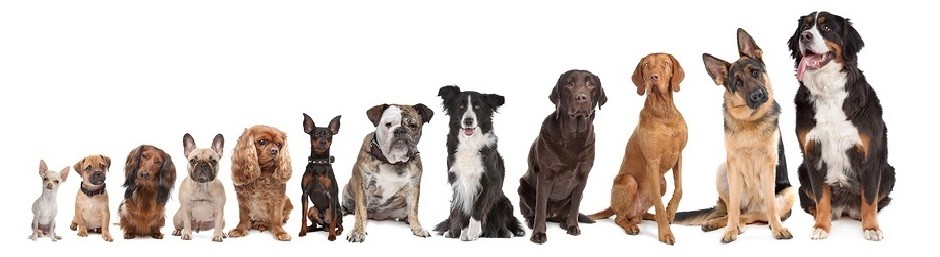 Rasgroepen
Hondenrassen
DV Honden & Katten
Rasgroep 1: Herdershonden en veedrijvers
3 secties:
Honden die gefokt zijn om kuddes te hoeden, zoals de Hollandse herder
Honden die gebruikt worden om vee te drijven, zoals de Border Collie
Honden die de kudde bewaken, zoals de Kuvasz
Hoeders en drijvers zijn actieve honden met veel energie
De bewakers zijn rustige, zelfstandige honden
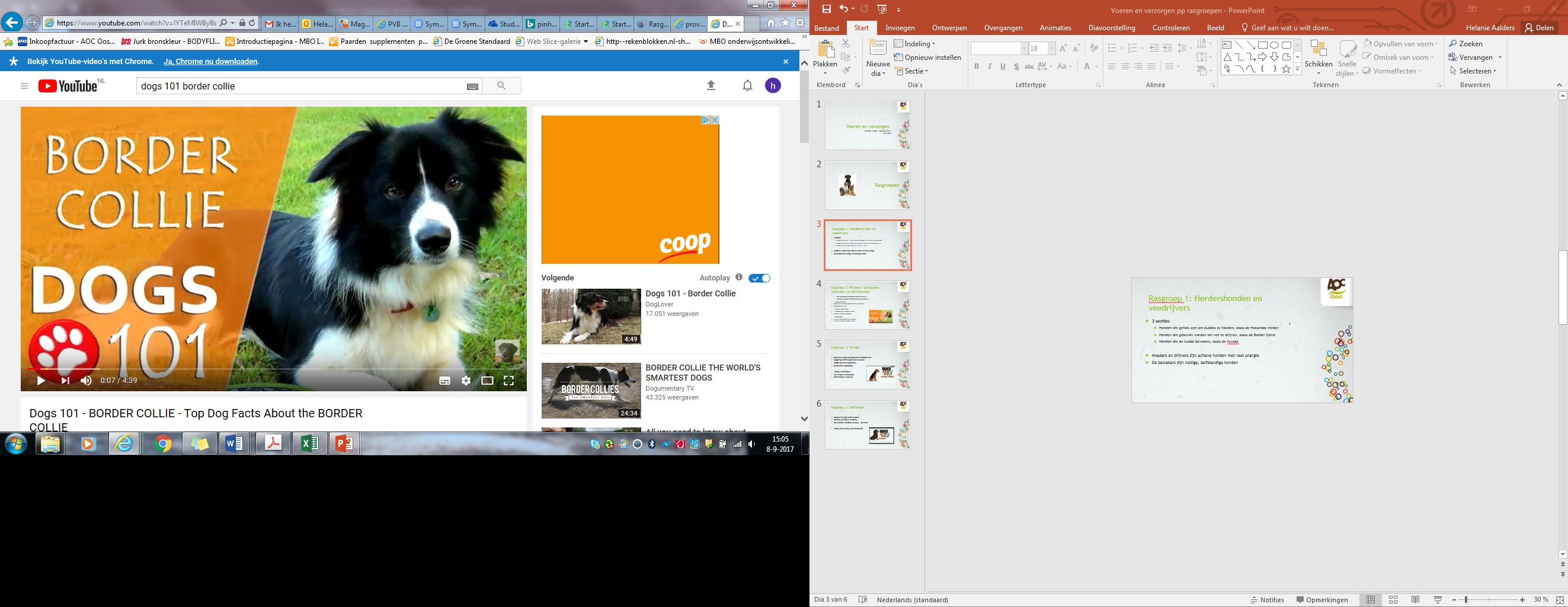 Rasgroep 2: Pinchers, Schnauzers, Mollossers en Sennehonden
Gefokt voor verdelgen van ongedierte en bewaking van het huis.
Uitzondering Dobermann Pincher, gefokt voor waak en verdediging.
Pinchers en Schnauzers:
Actieve en zelfstandige honden met veel jachtinstinct. 
Beschermend van aard.
	Molossers (dogachtingen):
Als verdediger en lastendrager (leger)
Sommige rassen voor gevechten
	Sennenhonden:
Drijven, karren trekken en huis bewaken.
Waaks en zelfstandig. Behoorlijk actief.
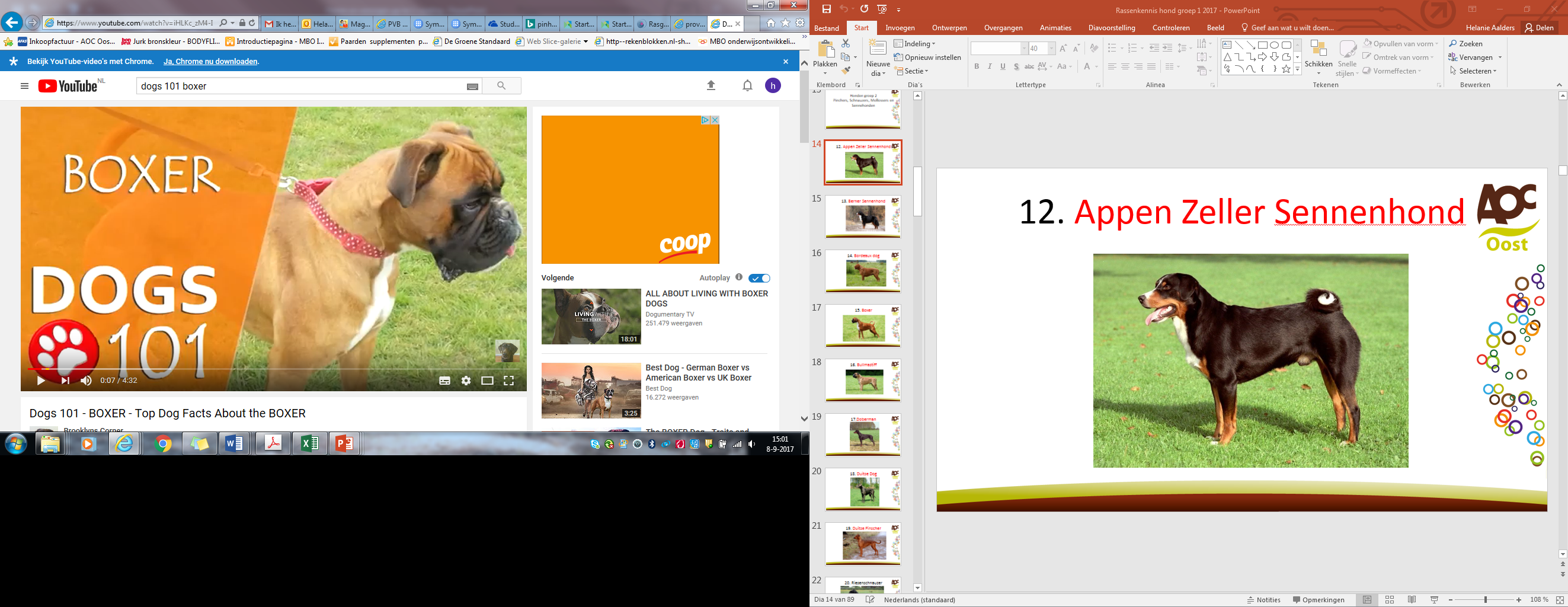 Rasgroep 3: Terriërs
Gefokt om te jagen op ongedierte en schadelijk wild.

Hoogbenige terriërs (jagen boven de grond)
Laagbenige terriërs (gevechten)
Dwerghonden (gezelschap)

Moedig en vasthoudend
Veel energie en echte jagers
Onafhankelijk en eigenwijs
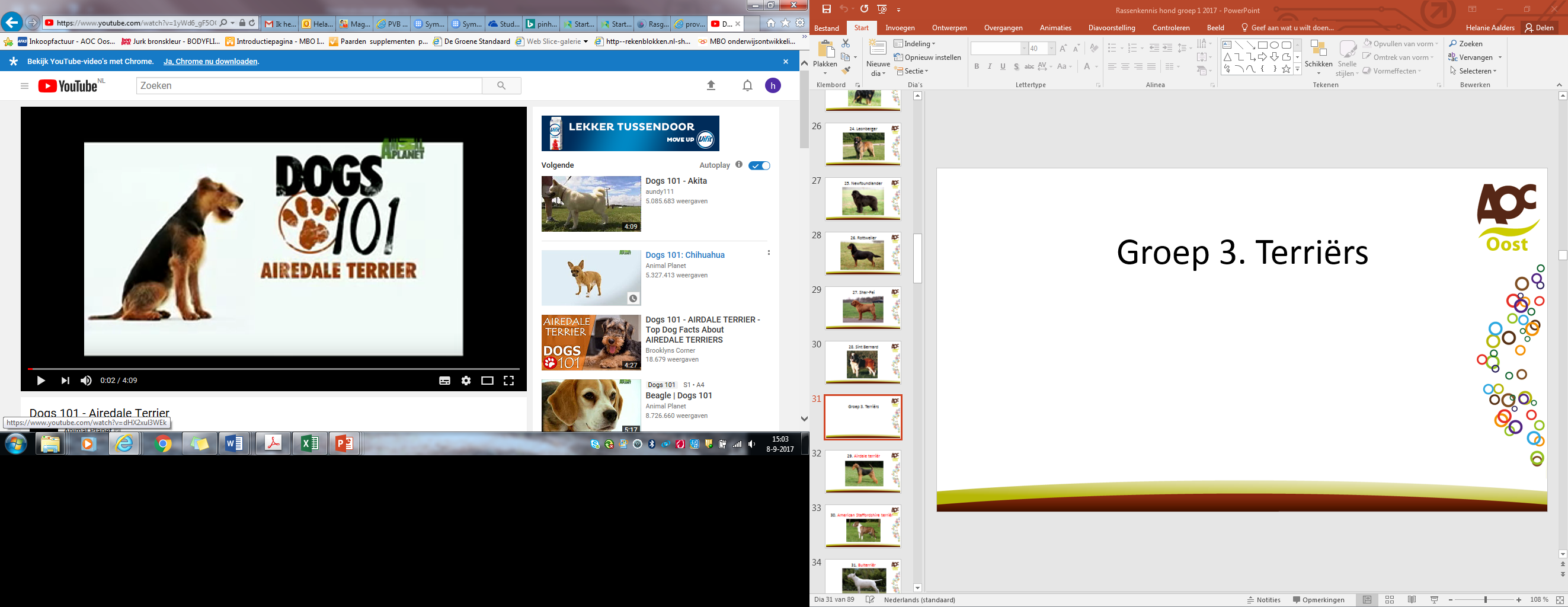 Rasgroep 4: Dashonden
Gefokt om te jagen onder de grond.
Kortharig, ruwharig en langharig.
Drie formaten: standaard, dwerg en kaninchen

Moedig, blaffen graag en zijn zelfstandig.
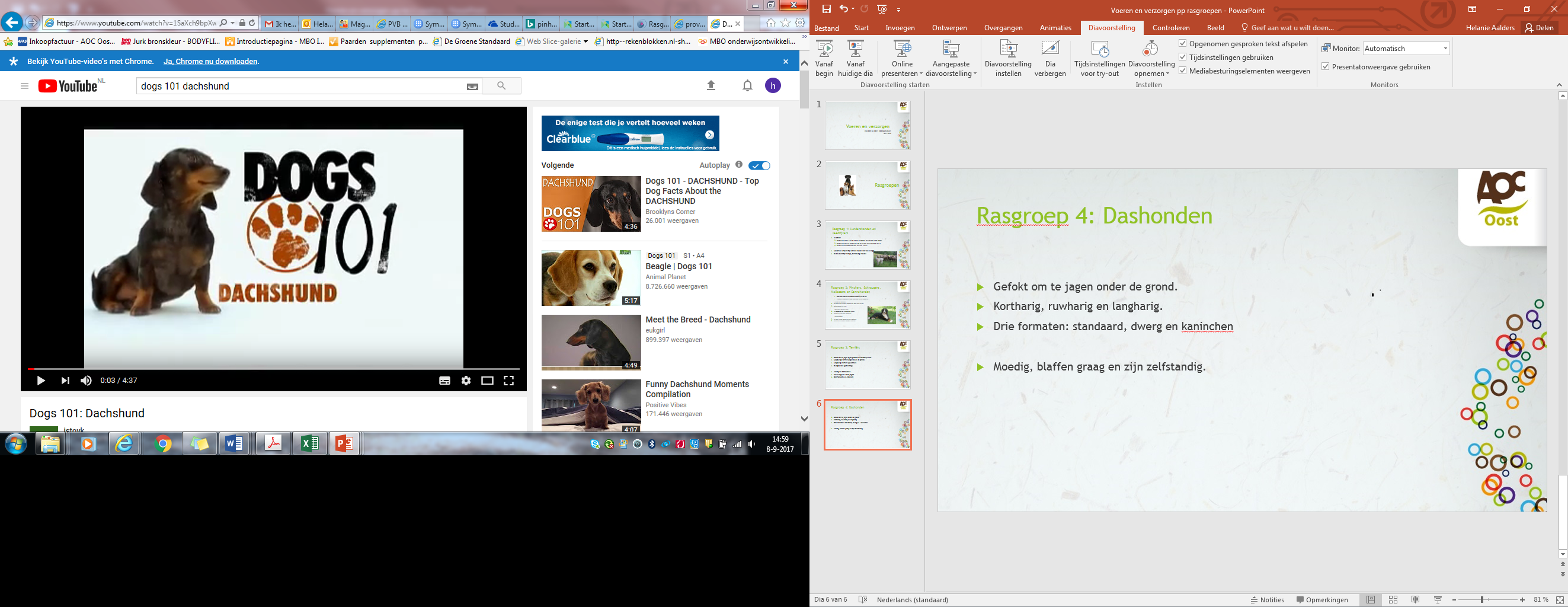 Rasgroep 5: Spitsen en oertypen
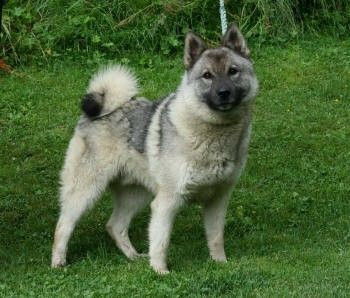 Spitsen
Poolhonden, gebruikt om te trekken, te waken en te jagen
Groepsdieren die slecht alleen kunnen zijn
Afstandelijk naar mensen en vaak dominant
Scandinavische jachthonden, zoals de Noorse Elandhond
Scandinavische herdershonden, zoals de Ijslandse hond
Europese en Aziatische keeshonden, zoals de Akita Inu en de Chow Chow	
Waaks, blaffen veel, trouw aan gezin, eigenzinnig

Oertypen
De oorspronkelijke honden die al heel lang bestaan, zoals de pharaohond, Basenji
Deze honden zijn erg onafhankelijk en echte jagers
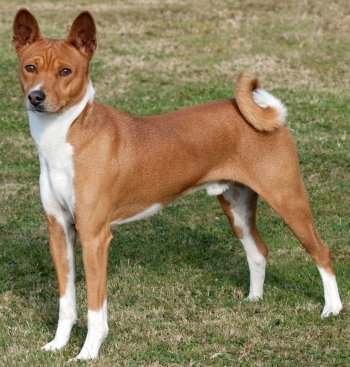 Rasgroep 6: Lopende honden en zweethonden
Worden gebruikt voor de jacht. 
Drijvende honden: drijven het wild op (beagle)
Zweethonden: volgen sporen (bloedhond)
Overige: dalmatische en rhodesian. Sterke, actieve honden met eigen wil.
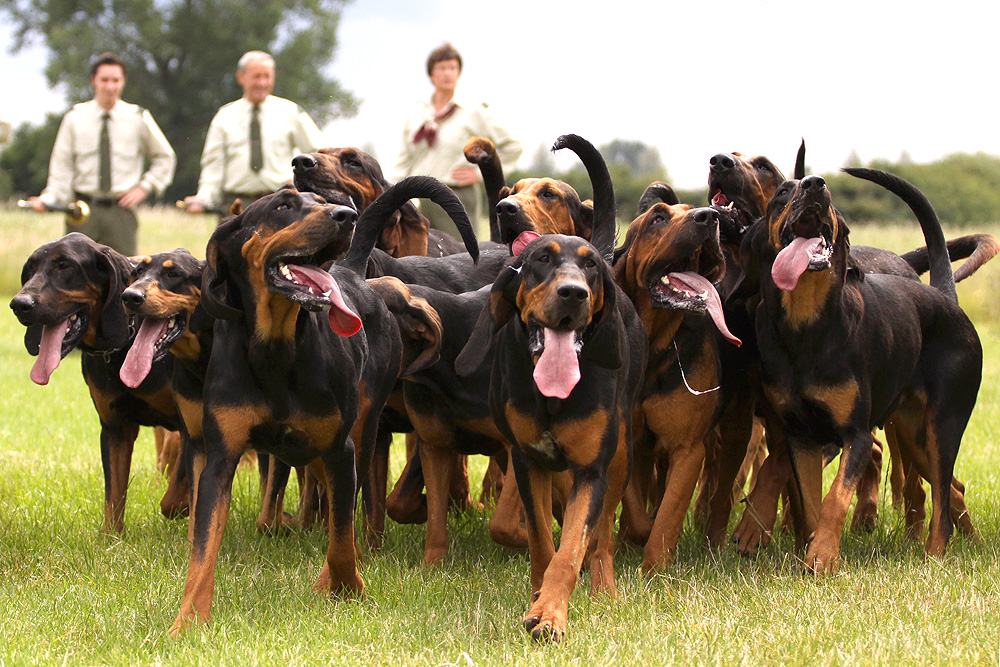 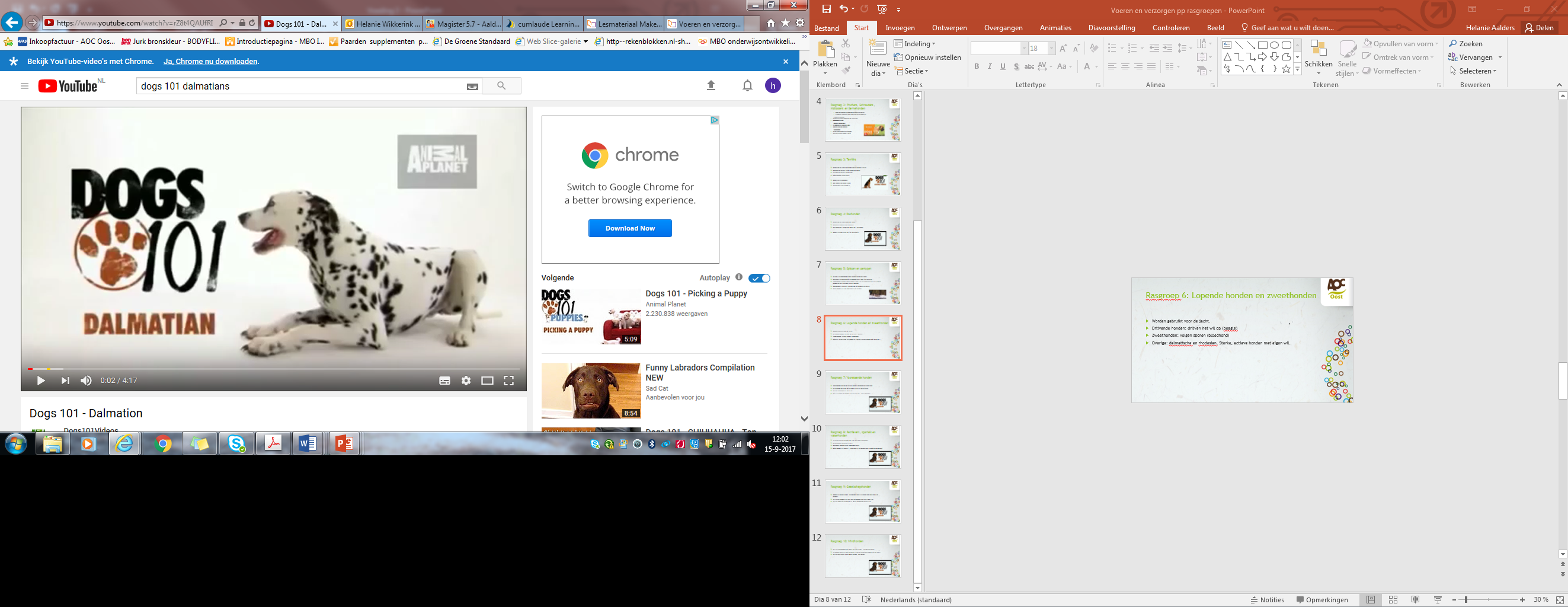 Rasgroep 7: Voorstaande honden
Jachthonden die het wild (vaak vogels) opsporen en aanwijzen.
Pas wanneer de jager het aangeeft jaagt hij het wild op.
Daarna apporteert hij het wild.
Het zijn gevoelige honden die zich aan het gezin hechten.
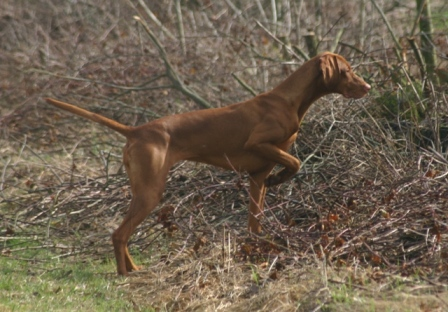 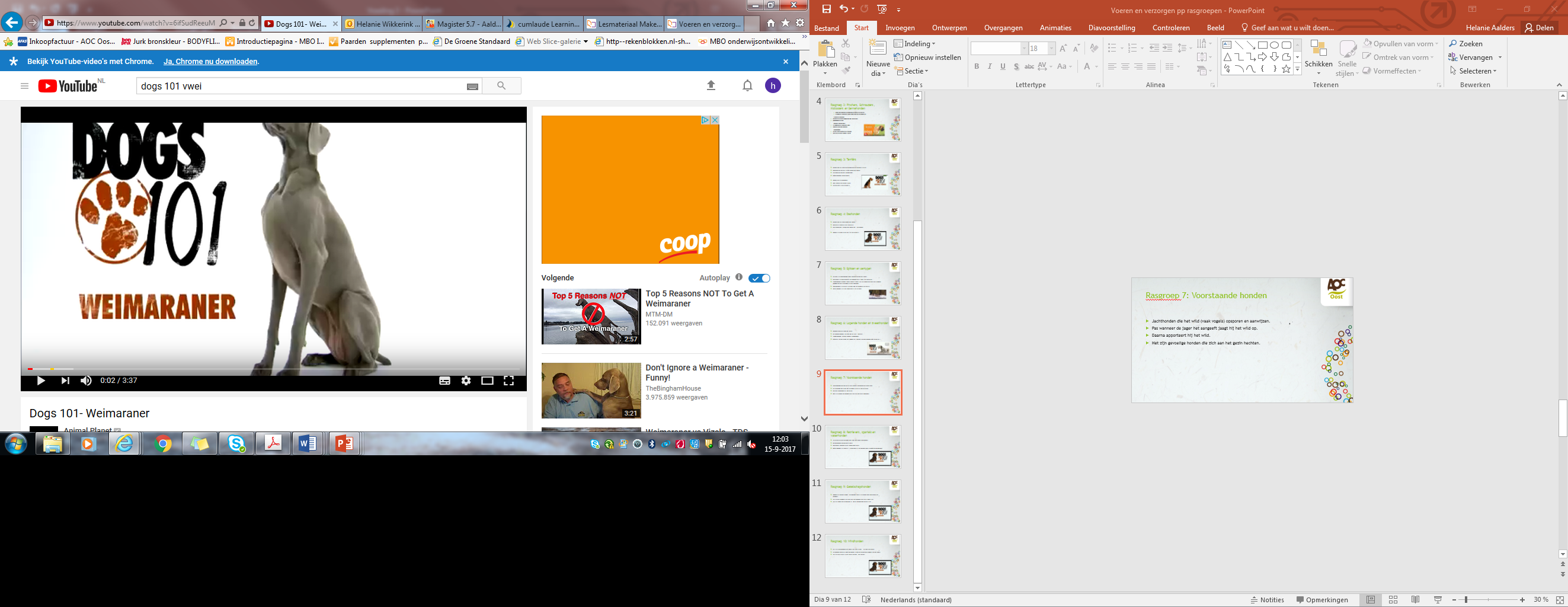 Rasgroep 8: Retrievers, spaniels en waterhonden
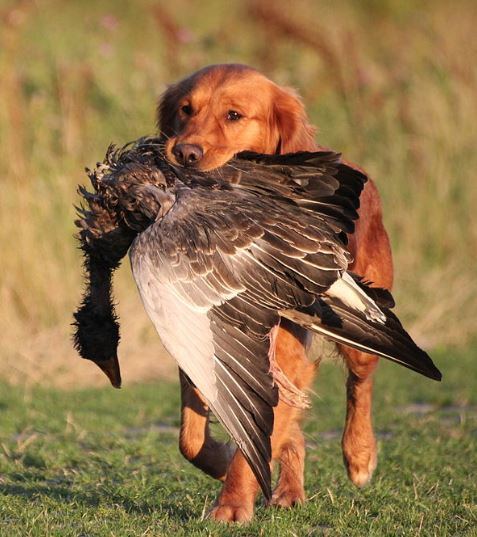 Ze halen wild op wanneer de jager het heeft geschoten. 
Waterhonden helpen de vissers.
Retrievers werken graag samen met baas.
Deze honden zijn sociaal, aanhankelijk en hebben veel uithoudingsvermogen.
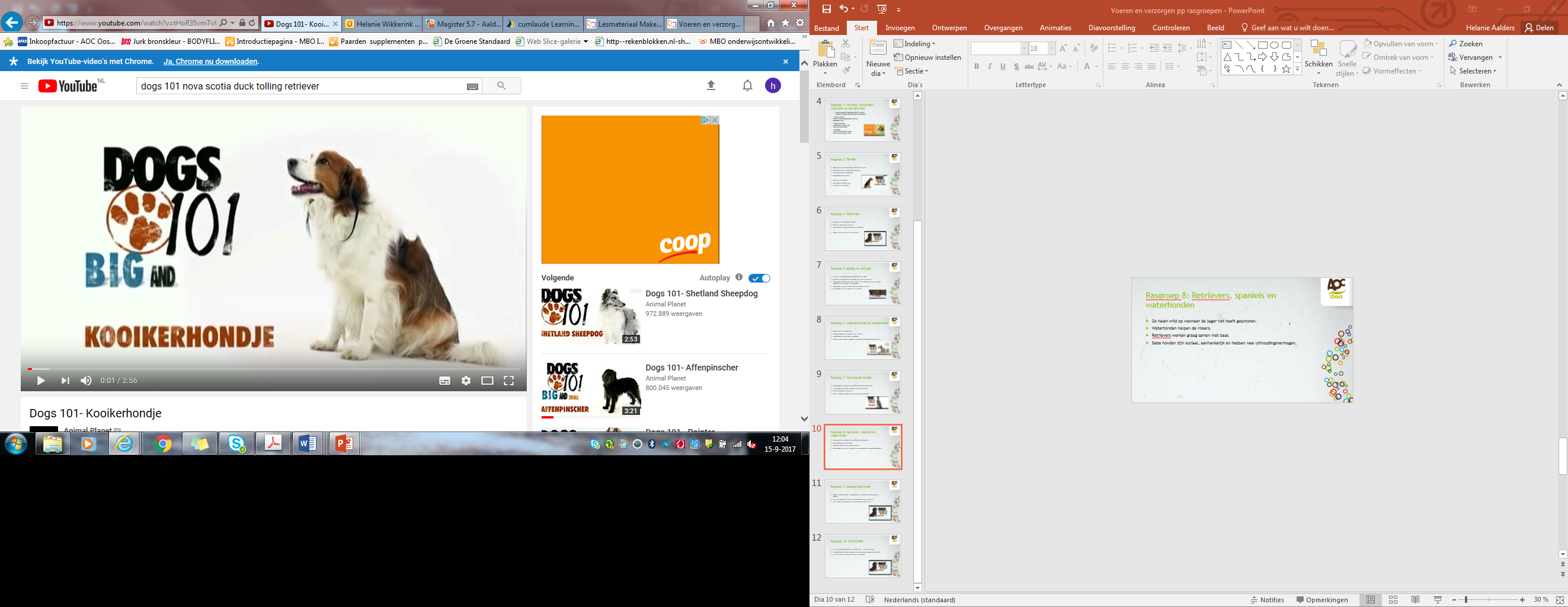 Rasgroep 9: Gezelschapshonden
Oorspronkelijk een combinatie van verschillende rasgroepen
Doel: de mens gezelschap houden
Gezelschapshonden zijn sterk gehecht aan hun baas en kunnen slecht alleen zijn. Zijn speels, aanhankelijk, waaks en blaffen soms veel.
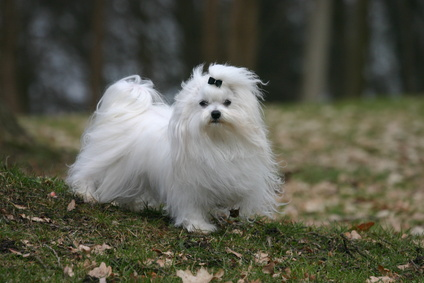 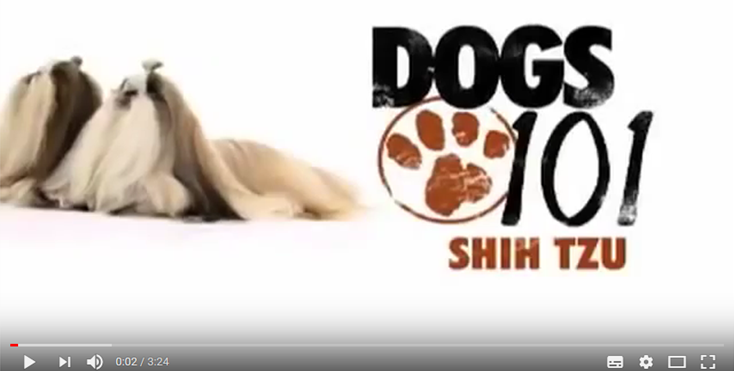 Rasgroep 10: Windhonden
Dit zijn jachthonden die vooral op zicht jagen i.p.v met hun neus.
Ze worden gebruikt voor opsporen, jagen en vervolgens doden van de prooi.
Ze zijn vaak rustig in huis maar buiten erg actief.
Moeten vaak aan de lijn blijven (ivm sterk jachtinstinct)
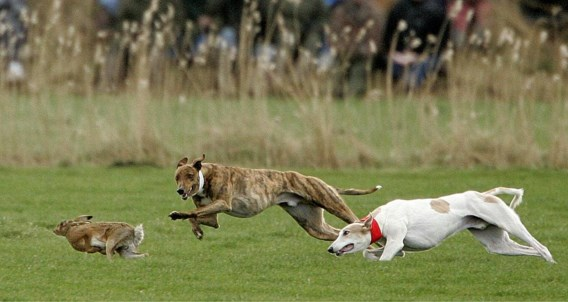